Speaker: Dr. Nitesh patelDate: 01/12/2021
Y.S.ARTS AND COMMERCE COLLEGE, DEVGADH BARIA
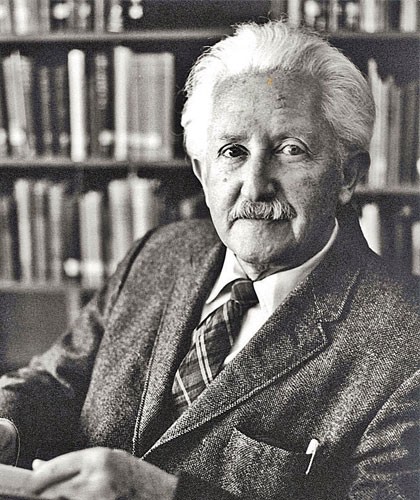 TOPIC
Erik Erikson Psychosocial Theory of Personality
એરિક એરિક્સન: વ્યક્તિત્વનો  મનોસમાજીક સિધ્ધાંત
એરિક એરિક્સનનો પરિચય:
તેમનો જન્મ 15 જુન 1902માં જર્મનીમાં થયો.
તેમણે ઔપચારિક રીતે મનોવિજ્ઞાનની ડીગ્રી પ્રાપ્ત કરેલ હતીજ નહિ.
એરિક્સનને ઈતિહાસ,લેટીન અને કલામાં રસ હતો.
એરિક્સન  અન્ના ફ્રોઈડનો દર્દી બન્યો. તેના પછી   મનોવિશ્લેષણ માં તેને રસ પડ્યો. (7 ડોલર્સ) 
1933 માં હાવર્ડ માં તેમણે મનોવિશ્લેષણની ખાનગી પ્રેક્ટીસ કરી.
13, મેં 1994 માં તેમનું મૃત્યુ થયું.
ઓળખ - ઈગો સાયકોલોજીસ્ટ
ફ્રોઈડ પાંચ તબક્કા – આખા જીવનકાળ 
Child hood  and society (1963)
→ એરિક એરિક્સનના આઠ તબક્કા :
શૈશવ અવસ્થા : વિશ્વાસ વી. અવિશ્વાસ.(0-1)
મુખા અવસ્થા 
વિશ્વાસ અથવા આસ્થાની ભાવના 
ઉત્તમ માતૃ દેખરેખ 
અવિશ્વાસ 
શંકાઓ, ડર, 
વિશ્વાસની ભાવના જરૂરત નથી પરંતુ અવિશ્વાસની તુલનામાં અનુકુળ પ્રમાણ હોવું જરૂરી છે.
સફળતા પૂર્વક સમાધાન- આશા ની સંજ્ઞા 
આવું ના બને ત્યારે આવો વ્યક્તિ પરમ ભક્ત અથવા પોતાની જાતે પૂજા કરવી, બીજા પર ભરોસો ના હોવો.
2. પ્રારંભિક બાલ્યા અવસ્થા: સ્વતંત્રતા વી.લજ્જાશીલતા (2-૩ વર્ષ)
ગુદા અવસ્થા 
સ્વતંત્રતા અથવા આત્મ નિયંત્રણ
પોતાનું કામ જાતે કરવું.(સ્વતંત્રતાની સંજ્ઞા)
લજ્જા શીલતા (કાર્ય ન કરવા દેવું,વધારે અપેક્ષા)
પોતાની અંદર શંકા, વ્યર્થતા, શક્તિ હીનતા.
સંઘર્ષનું સફળતા પૂર્વક સમાધાન – ઈચ્છા શક્તિ
સાચું - ખોટું
૩.ખેલ અવસ્થા : પ્રથમ શક્તિ વી. દોષ ( 4-6) 
લિંગ પ્રાધાન્ય અવસ્થા
સામાજિક દુનિયા તેને સક્રિયતા અને પ્રથમ શક્તિ બતાવવા માટે પડકાર ફેકે છે.
બીજાના કાર્યો – આનંદ 
જવાબદારી – આનંદ 
જિંદગીનો એક વિશેષ ઉદેશ્ય 
વિરુદ્ધ પ્રક્રિયા – દોષભાવ
નિષ્ક્રિયતા, નપુસંકતા, મનોવિકૃતિ (અપરાધી)
5. કિશોરાવસ્થા: અહમ ઓળખ વી. ભૂમિકા સંભ્રાંતિ(12-19)
જ્ઞાન ને સંગઠિત કરવાનો પ્રયત્ન કરવો જેનાથી પોતાની સ્વ ઓળખ બની શકે.
સંતોષજનક અહમ ઓળખ વિકાસ  – સ્વપ્રત્યક્ષીકરણ અને જાતીય ભૂમિકા 
વિરુદ્ધ માં દોષપૂર્ણ પ્રત્યક્ષીકરણ 
આવા લોકો સમાધાન ન કરી શકે ત્યારે – વિલંબન  પ્રક્રિયા શરૂ થાય. 
સમાધાન – કર્તવ્ય નિષ્ઠાનો ગુણ 
સમાજ ની વિચારધારાઓ, શિષ્ટાચાર
6.આરંભિક પુખ્તાવસ્થા: ઘનિષ્ઠતા વી. અલગતા ( 20-૩૦) 
લગ્ન કરી કૌટુંબિક જીવન 
સામજિક જીવનમાં સંબંધ
ઘનિષ્ઠ સબંધ – સ્વસ્થ્ય વ્યક્તિનો વિકાસ 
વિરુદ્ધમાં આવું સફળતાપૂર્વક ના બને ત્યારે પોતાની જાતમાં ખોવાયેલો રહે છે.
અલગતાની સંજ્ઞા 
સફળતા પૂર્વક જો આવું બને તો – સ્નેહ ની સંજ્ઞા 
7.મધ્ય પુખ્તાવસ્થા: ઉત્પાદકતા વિ. સ્થિરતા(૩૦-60)
સર્જનાત્મકતા ની ભાવના, ઉત્પાદકતાની ભાવના 
સમાજ, કુટુંબ – ઉન્નત બનાવવું 
જો આવી ચિંતા ના થાય ત્યારે વ્યક્તિ પોતાની સુખ સુવિધા માટે વધારે પરેશાન રહે છે. અધિકાર  
સફળતા પૂર્વક સમાધાન – સંભાળની સંજ્ઞા
8.પરિપક્વતા: અહમ સંપૂર્ણતા વિ. નિરાશા (65-મૃત્યુ)
ઘડપણની અવસ્થા 
પડકારો
ભવિષ્ય પર ધ્યાન ના હોવું.
અહમ સંપૂર્ણતાનો ભાવ ઉત્પન્ન 
પોતાની જિંદગી અપૂર્ણ
નિરાશા
નિઃસહાય અને નિર્બળ
દરેક બાબત તીવ્ર બને તો માનસિક ઉદાસીનતા 
ઘણી વખત બનાવટી ઢોંગ